M4-3.  The TC Structure
Prison-based Therapeutic Communities:  
A Comprehensive Staff Training Course
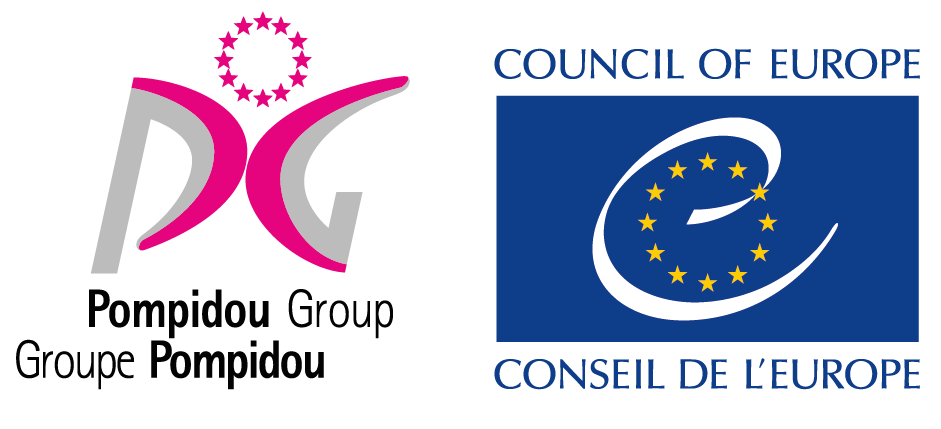 A Typical TC Structure
Prison-based Therapeutic Communities:  
A Comprehensive Staff Training Course
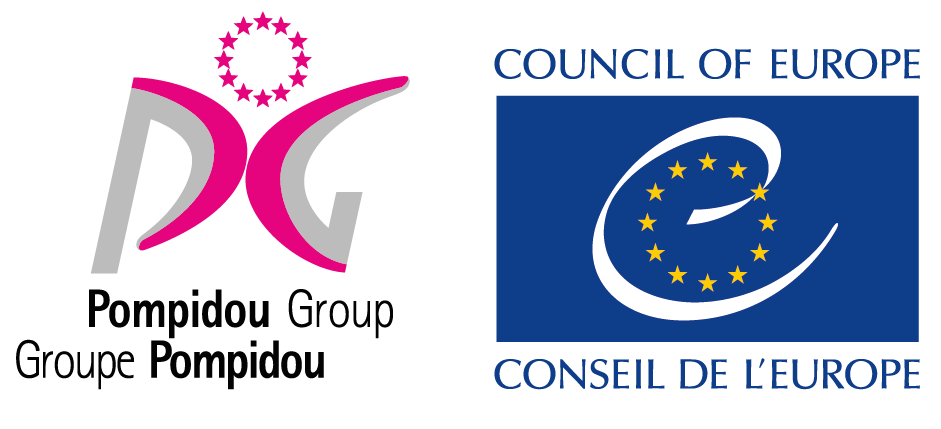